288. Tendrás Que Renacer
Un hombre de noche llegóse a Jesús,
Buscando la senda de vida y de luz,
Y Cristo le dijo, “Si a Dios quieres ver
Tendrás que renacer”.

Coro:
Tendrás que renacer,
Tendrá que renacer,
De cierto, de cierto te digo a ti,
Tendrás que renacer.
2. Si acaso a los cielos tú quieres entrar,
Y allí con los santos poder descansar,
Si quieres la vida eternal obtener
Tendrás que renacer.

Coro:
Tendrás que renacer,
Tendrá que renacer,
De cierto, de cierto te digo a ti,
Tendrás que renacer.
3. Amigo, no debes jamás desechar
Palabras que Cristo dignóse hablar,
Si tu alma no quieres llegar a perder
Tendrás que renacer.

Coro:
Tendrás que renacer,
Tendrá que renacer,
De cierto, de cierto te digo a ti,
Tendrás que renacer.
4. Hermanos se han ido con Cristo a morar,
A quienes un día querrás encontrar,
Pues esta proclama hoy debes creer;
Tendrás que renacer.

Coro:
Tendrás que renacer,
Tendrá que renacer,
De cierto, de cierto te digo a ti,
Tendrás que renacer.
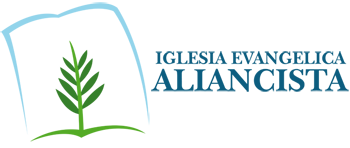